ECOLOGICAL DATA:BASICS of DESCRIPTIVE STATISTICS
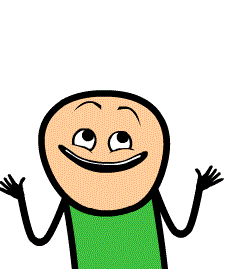 Lecture #6
		ECOLOGICAL DATA EVALUATION
1
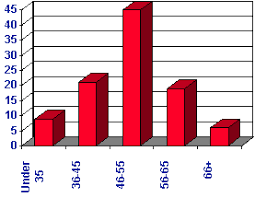 OUTLINE
1. Ecological data
2. Samples and populations
3. Types of data
4. Variables
5. Measures of Central Tendency
6. Measures of Dispersion
7. Linear model
2
Descriptive Statistics in Ecology
organizing, summarizing & describing data

sampling is important for ecological studies

testing ecological hypotheses

state your objective clearly 

make conclusion (on air quality, pollutant’s toxicity, population changes, etc.)

ecological assessment helps make decisions in industrial, political, economic areas
3
5
[Speaker Notes: Infer – делать заключение, вывод]
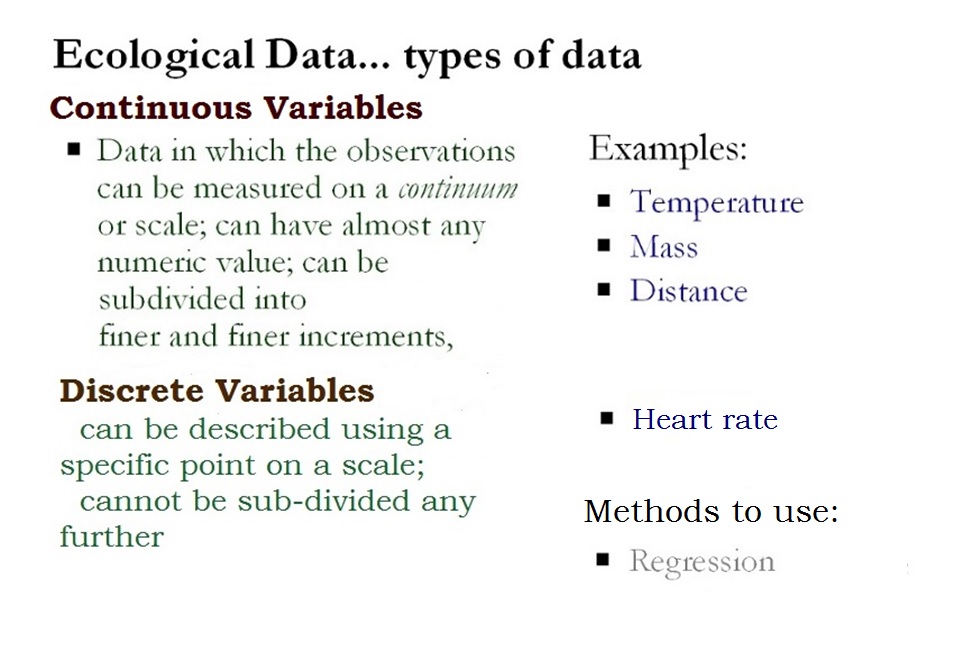 6
2
species (total)
species in each habitat
7
[Speaker Notes: contingency table - таблица статистической структуры изучаемой популяции, факторная таблица]
3
8
4
9
5
10
[Speaker Notes: Snag – cук, сучок
Snag fall - лесоповал]
6
11
Ecological Data… types of variables Independent vs Dependent
We are interested in relating independent variables to dependent ones
Independent variable is the variable that is changed or controlled in a scientific experiment to test the effects on the dependent variable:
			“X” or “input” variable, or argument
Dependent variable is 'dependent' on the independent variable:
        “Y”, “response” , “output” variable  		 			Y = f (X)
12
Measures of Central Tendency         describe the ‘center’ of data
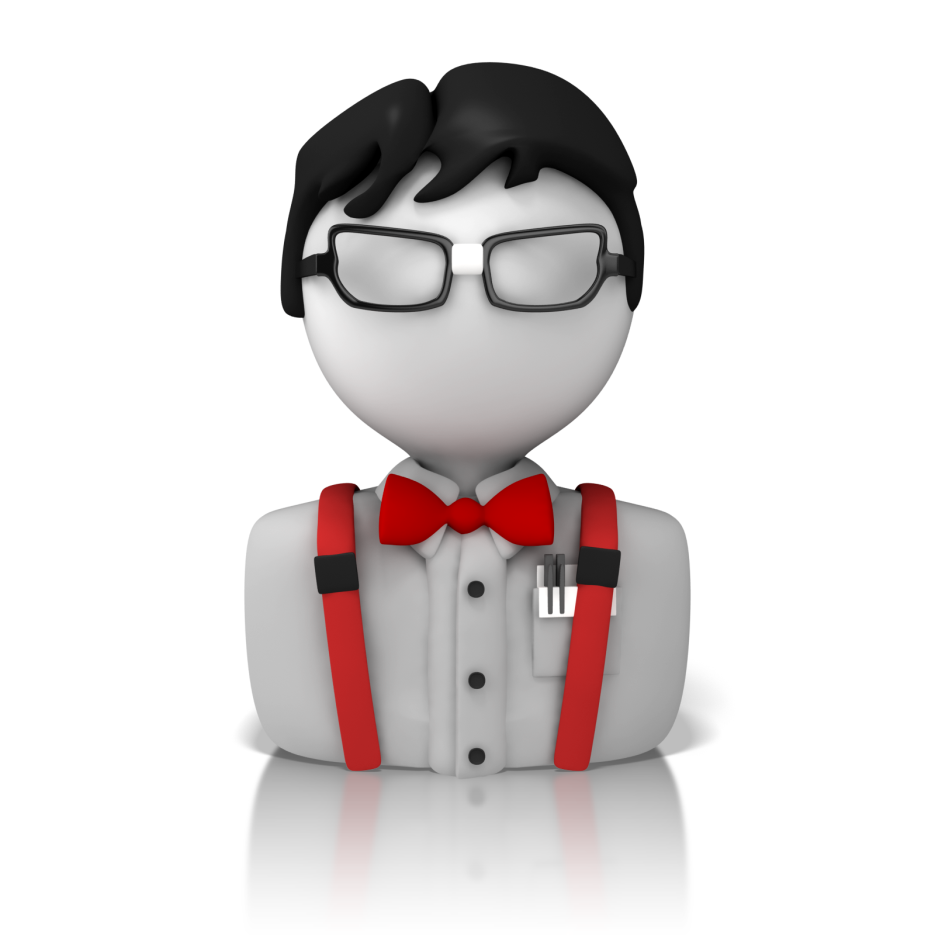 Mean
Arithmetic Average

Median
Middle Score

Mode
Most Frequently Occurring Score
13
[Speaker Notes: single value that is used to describe the “center” of the data.]
X =
X =
∑ X n
Measures of Central Tendency
Mean
= 17.9 $
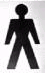 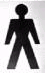 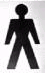 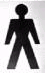 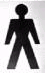 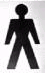 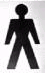 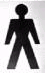 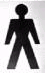 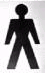 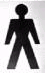 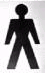 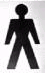 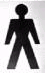 Daily Salary:
10$
15$
15$
20$
21$
25$
11$
11$
15$
19$
21$
22$
22$
24$
251
(10+11+11+15+15+15+19+20+21+21+22+22+24+25) 14
14
Measures of Central Tendency
Median
= 19 $/day
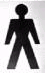 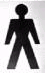 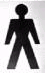 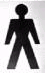 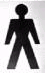 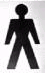 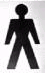 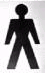 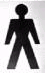 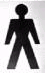 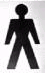 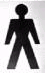 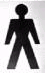 Daily Salary:
10$
15$
15$
20$
21$
11$
11$
15$
19$
21$
22$
22$
24$
Median is the "middle" value in the list of numbers arranged in order from least to greatest.
If there is an odd number of items in data set, the median is the middle number.
15
Measures of Central Tendency
Median
= 19.5 $/day
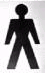 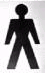 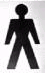 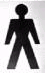 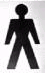 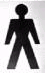 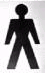 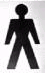 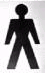 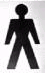 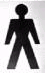 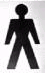 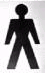 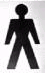 Daily Salary:
10$
15$
15$
20$
21$
25$
11$
11$
15$
19$
21$
22$
22$
24$
If there is an       even number of items in data set, then the median is the average of two middle numbers.
(19 + 20) 2
= 19.5
16
Measures of Central Tendency
Mode
= 15 $/day
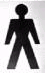 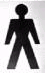 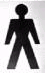 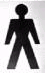 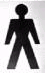 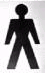 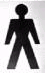 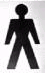 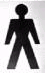 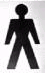 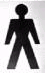 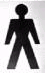 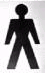 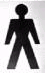 Daily Salary:
10$
15$
15$
20$
21$
25$
11$
11$
15$
19$
21$
22$
22$
24$
Mode is the value that occurs the most
Quick and easy to compute!
17
Measures of Dispersion
Describe distribution of data
Range - difference between the highest and lowest values
Variance – shows
   how data are spread out:
Standard deviation – measure of spread about 								the mean
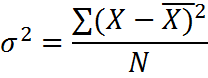 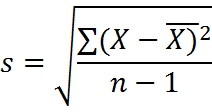 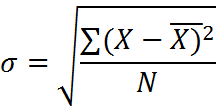 for population
for sample
18
[Speaker Notes: Variance - дисперсия]
EXCEL: mean and standard deviation (1)
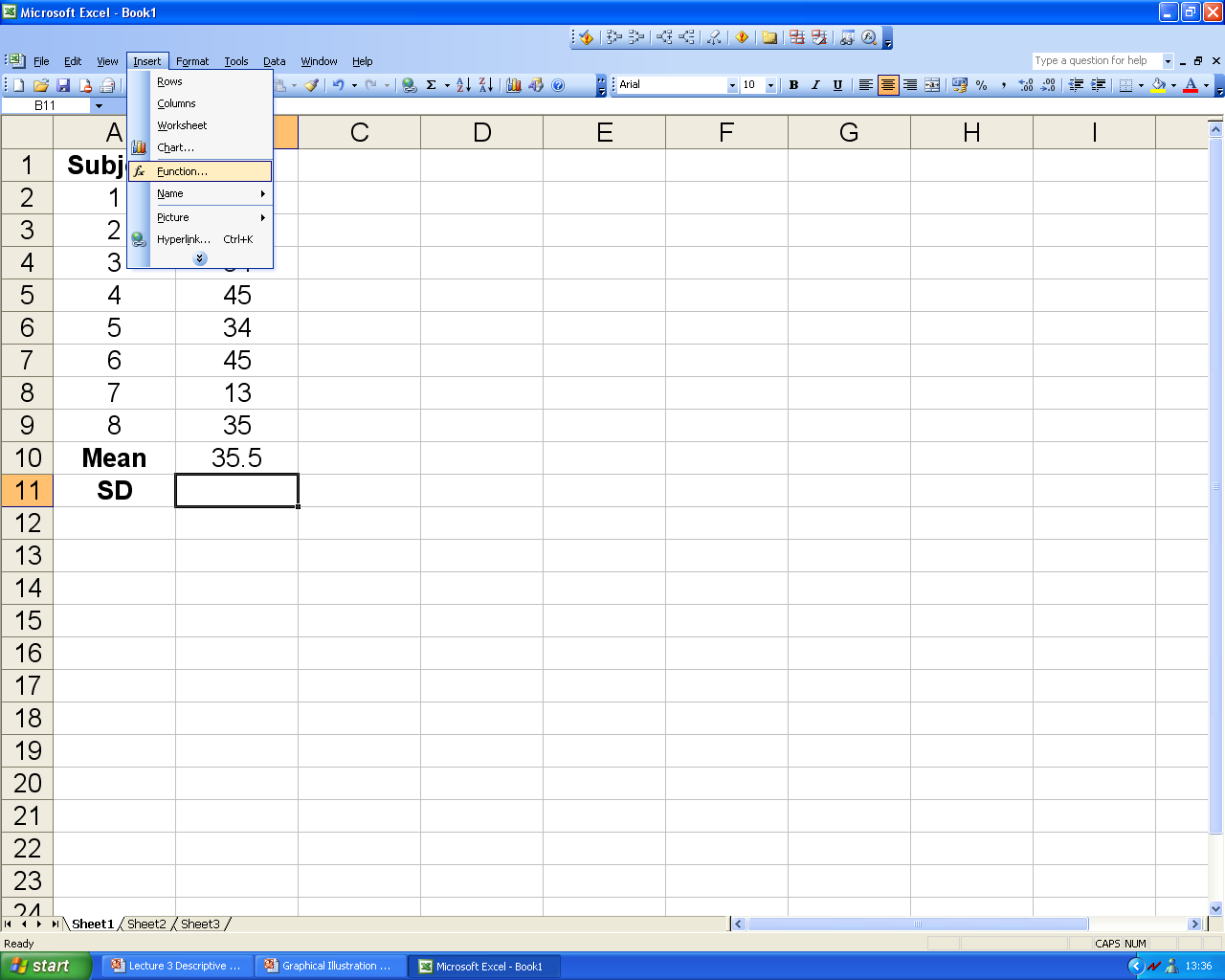 19
EXCEL: mean and standard deviation (2)
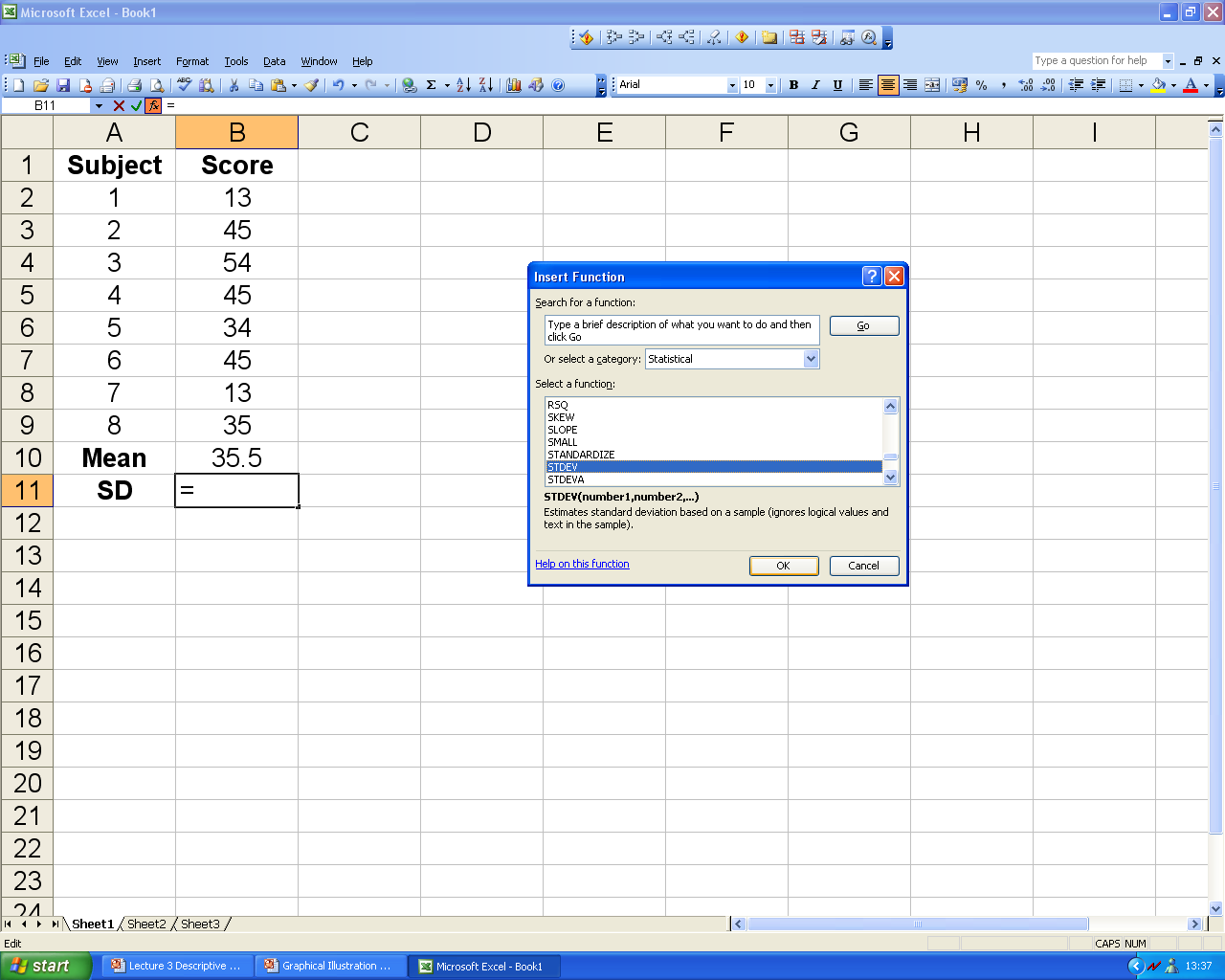 20
EXCEL: mean and standard deviation (3)
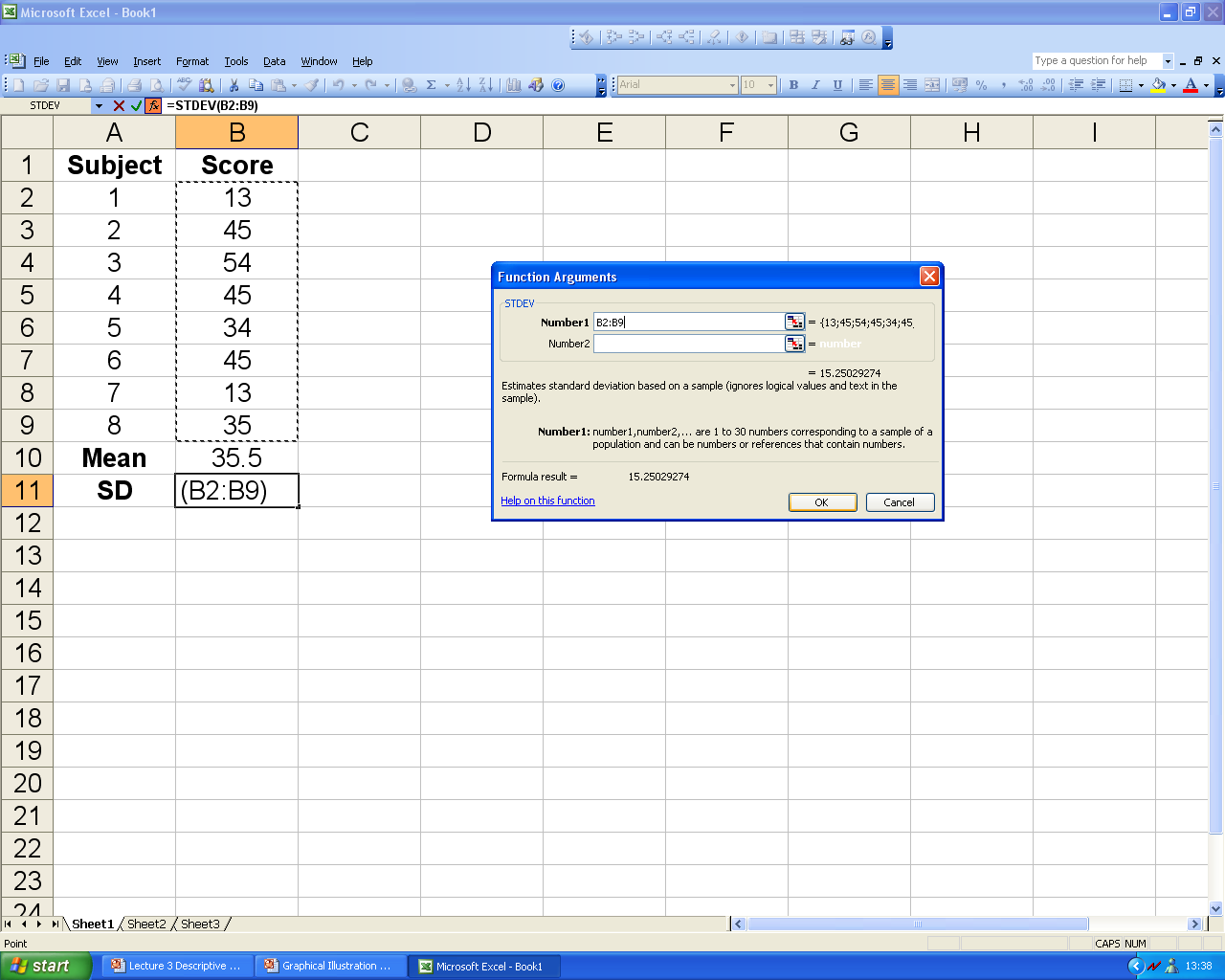 21
Standard Error
Standard error of a mean describes how good the estimate is. 
SE of a mean = 

The bigger sample size n, the lower SE
The more spread data make higher SE 
Confidence Interval - 95% of all sample means are in it:
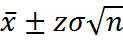 22
[Speaker Notes: Variance - дисперсия]
Normal Distribution Curve
Symmetrical about the mean, μ
  Bell-shaped curve
  Mean = Median = Mode
50% of the values less than the mean and 50% greater than the mean
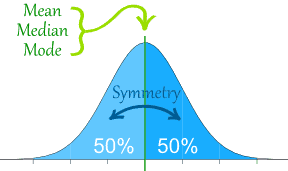 23
Examples of Normal Distribution
pH of water in lakes
Amount of nutrient in soil
Temperature (on certain day over # yrs)
Blood Pressure
Test Scores
Lifetimes of light bulbs
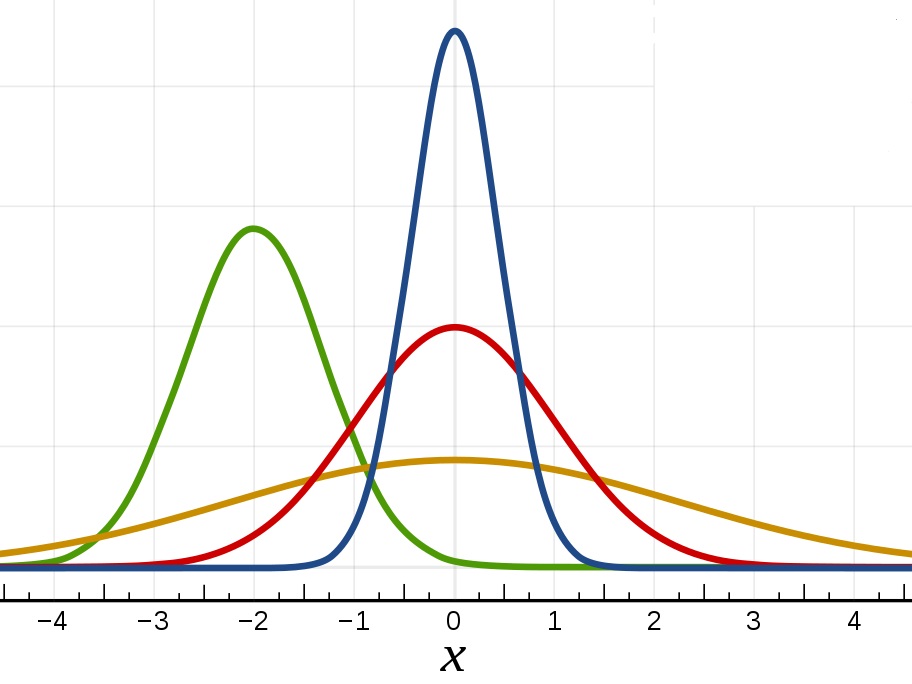 24
25
[Speaker Notes: Replication – копирование, повторяемость]
Statistical methods
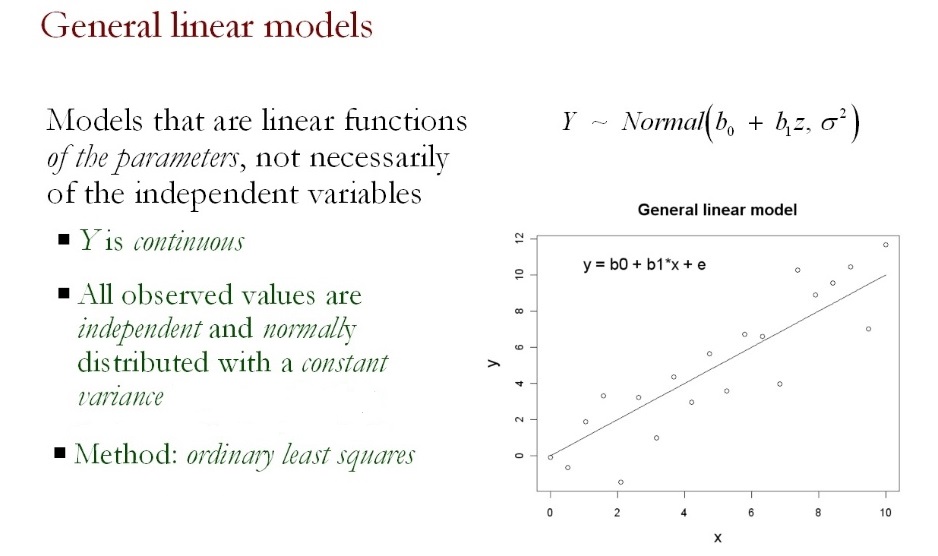 26
DON’T BE MEAN
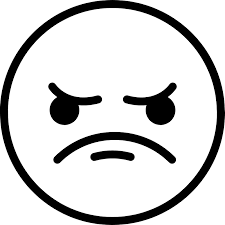 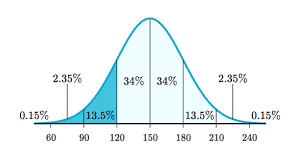 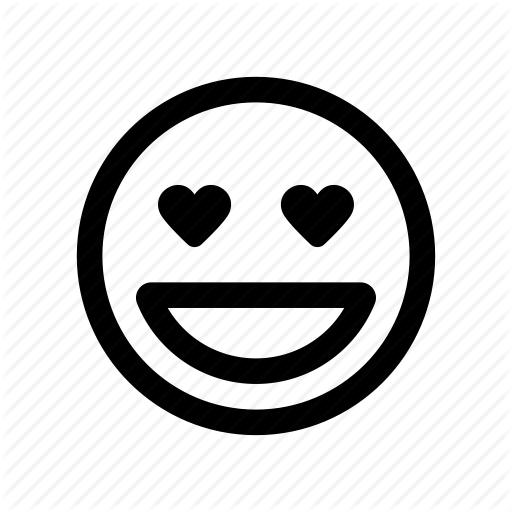 BE ABOVE AVERAGE
27